MATH 1311
Section 3.5
Systems of Equations
A system of equations is a group of related equations.  You can solve a system for a unique answer (one number for each unknown) if you have as many equations as you have unknown quantities.
Example:
In your pocket, you have 15 coins, consisting of nickels and dimes.  The total amount of money in your pocket is $0.90.  How many of each type of coin do you have?



Based on this situation, you have two unknown quantities: Number of Nickels and Number of Dimes.
Example:
In your pocket, you have 15 coins, consisting of nickels and dimes.  The total amount of money in your pocket is $0.90.  How many of each type of coin do you have?
Begin by defining your variables:
n = Number of Nickels
d = Number of Dimes
Example:
In your pocket, you have 15 coins, consisting of nickels and dimes.  The total amount of money in your pocket is $0.90.  How many of each type of coin do you have?
n = Number of Nickels
d = Number of Dimes

Determine your equations: The first sentence tells us we have 15 coins, consisting of nickels and dimes:  n + d = 15
The second sentence tells us we have $0.90 from those coins:
0.05n + 0.10d = 0.90
These are our two equations for our two unknown quantities.
Example:
In your pocket, you have 15 coins, consisting of nickels and dimes.  The total amount of money in your pocket is $0.90.  How many of each type of coin do you have?
n = Number of Nickels
d = Number of Dimes
n + d = 15		n = 15 – d 
0.05n + 0.10d = 0.90		n = (0.90 – 0.10d)/0.05

Solve both equations for one of the variables.  It doesn’t matter which.
We will solve for n.
Example:
In your pocket, you have 15 coins, consisting of nickels and dimes.  The total amount of money in your pocket is $0.90.  How many of each type of coin do you have?
y = Number of Nickels
x = Number of Dimes
y = 15 – x 
y = (0.90 – 0.10x)/0.05

Change your variables into y and x (y by itself on one side of the equal sign).
Example:
In your pocket, you have 15 coins, consisting of nickels and dimes.  The total amount of money in your pocket is $0.90.  How many of each type of coin do you have?
y = Number of Nickels
x = Number of Dimes
y = 15 – x 
y = (0.90 – 0.10x)/0.05

Graph both equations and use the Intersect Tool to find your answers.
You have 3 dimes (x-value) and 12 nickels (y-value).
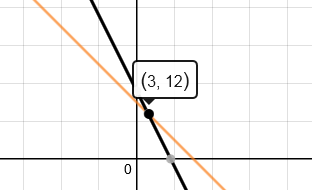 Popper 17:
A movie theater charges $8 for an adult and $5 for a child.  You arrive to the theater in a group of 5 people and have a total bill of $34.
1. Write an equation for the number of people.
	a. a + c = 5		b. a + c = 34		
		c. a – c = -34		d. a + c + 5 = 0

2. Solve this equation for a.
	a. a = c + 5		b. a = c – 5 		c. a = 5 – c 		d. a = 5c

3. Write an equation for the cost.
	a. a + c = 34		b. 8a + 5c = 34		c. 5a + 8c = 34		d. 13ac = 34

4. Solve this equation for a.
	a. a = 34 + 5c			b. a = 34 – 5/8 c	
		c. a = 26 – 5c			d. a = (34 – 5c)/8
Popper 17:
A movie theater charges $8 for an adult and $5 for a child.  You arrive to the theater in a group of 5 people and have a total bill of $34.
5. What is the point of intersection.
	a. (3, 2)			b. (2, 3)		
		c. (-2, 3)		d. No Intersection

6. How many children attended?
	a. 1		b. 2		c. 3		d. 4

7. How many adults attended?
	a. 1		b. 2		c. 3		d. 4
A rectangle has a perimeter of 22 inches and an area of 27.36 in2.  Determine the length and width of the rectangle.
A solution is made up of two chemical components.  The initial total weight of the solution is 1 ounce.  After one hour, the weight of the first component increased by 5% and the weight of the second component decreased by 10%.  The new weight is 0.95 ounce.  What was the starting weights (in ounces) of the two components?
A solution is made up of two chemical components.  The initial total weight of the solution is 1 ounce.  After one hour, the weight of the first component increased by 5% and the weight of the second component decreased by 10%.  The new weight is 0.95 ounce.  What was the starting weights (in ounces) of the two components?
A solution is made up of two chemical components.  The initial total weight of the solution is 1 ounce.  After one hour, the weight of the first component increased by 5% and the weight of the second component decreased by 10%.  The new weight is 0.95 ounce.  What was the starting weights (in ounces) of the two components?
A solution is made up of two chemical components.  The initial total weight of the solution is 1 ounce.  After one hour, the weight of the first component increased by 5% and the weight of the second component decreased by 10%.  The new weight is 0.95 ounce.  What was the starting weights (in ounces) of the two components?
A solution is made up of two chemical components.  The initial total weight of the solution is 1 ounce.  After one hour, the weight of the first component increased by 5% and the weight of the second component decreased by 10%.  The new weight is 0.95 ounce.  What was the starting weights (in ounces) of the two components?
A solution is made up of two chemical components.  The initial total weight of the solution is 1 ounce.  After one hour, the weight of the first component increased by 5% and the weight of the second component decreased by 10%.  The new weight is 0.95 ounce.  What was the starting weights (in ounces) of the two components?
A solution is made up of two chemical components.  The initial total weight of the solution is 1 ounce.  After one hour, the weight of the first component increased by 5% and the weight of the second component decreased by 10%.  The new weight is 0.95 ounce.  What was the starting weights (in ounces) of the two components?
Solution (to the solution question)
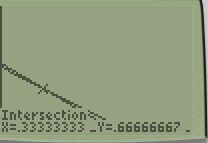 Popper 18:
A parking lot charges $10 for each car and $6 for each motorcycle.  At the end of the night, the parking lot issues 90 parking tags and collected $840 dollars.
Write an equation for the number of vehicles.
Solve the equation for m.
Write an equation for the money collected.
Solve the equation for m.
a. c + m = 90		b. m = (840-10c)/6		c. m  =90 – c 		d. 10c + 6m = 840
5. What is the intersection point? a. (15, 75)		b. (75, 15)	c. (7.5, 150)
6. How many cars were in the lot?	a. 15		b. 75
7. How many motorcycles were in the lot?	a. 15		b. 75